Welcome to this weeks Picture News
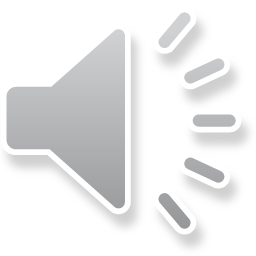 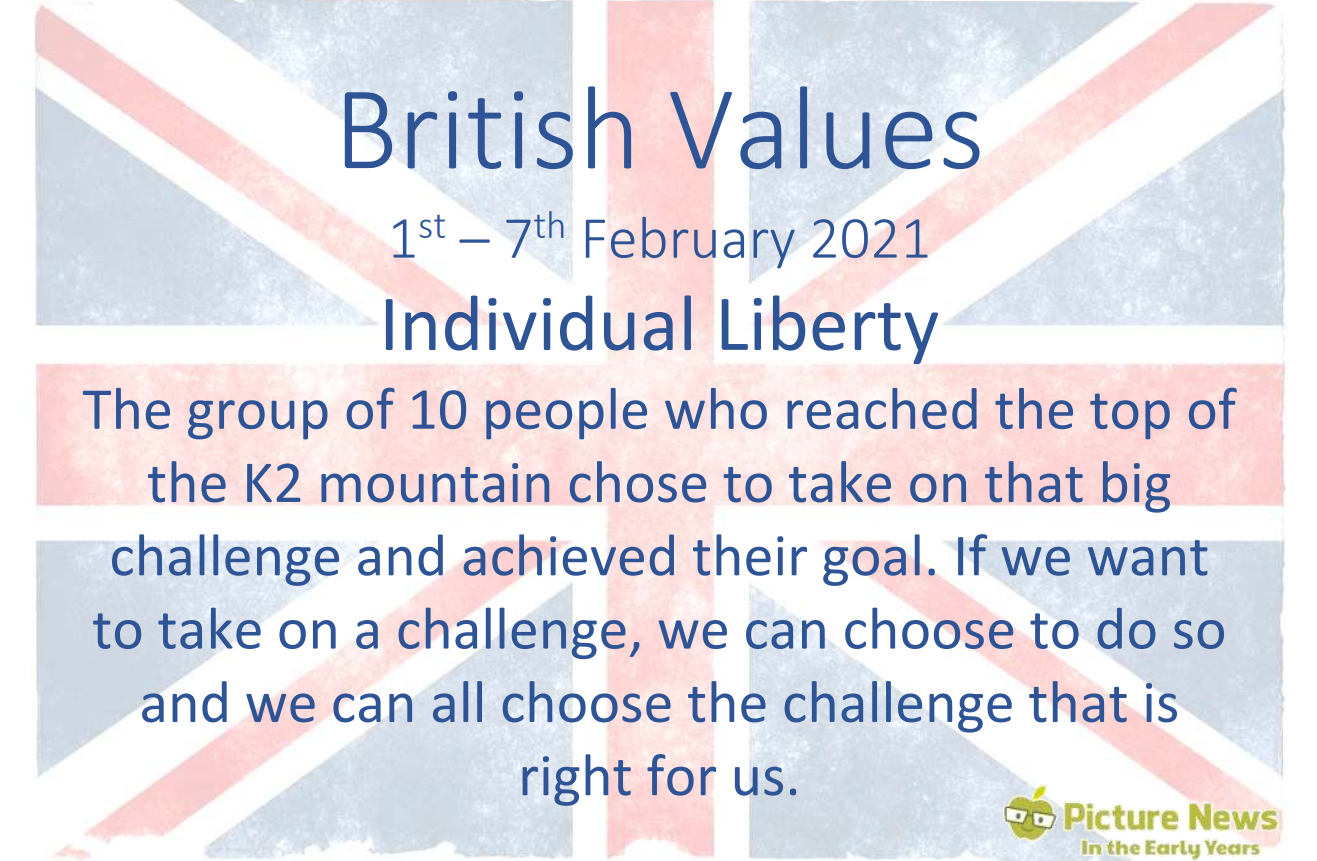 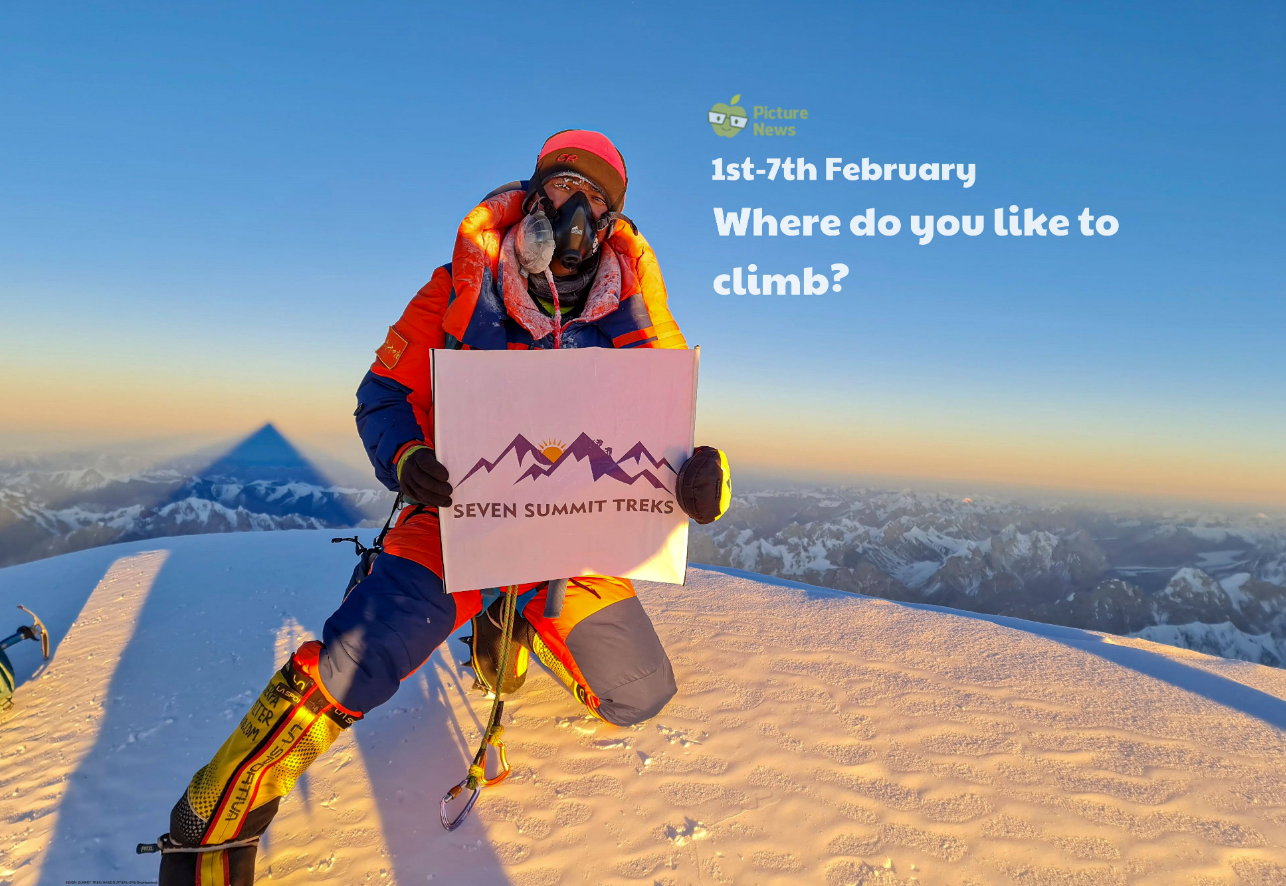 Where do you think this person is?
What can you see?
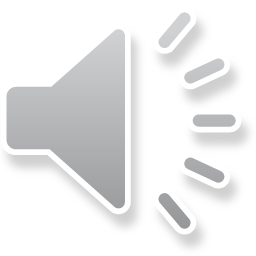 What do you like about this picture?
Thinking time
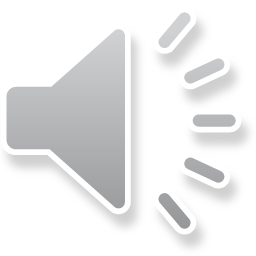 The person in the picture is a mountain climber. 

What is a mountain?  		What is a mountain climber?

It has been in the news that a group of 10 people have been the first to climb all the way to the top, known as the summit, of the second highest mountain in the world through the wintertime. 
The mountain is called K2 and is in Pakistan.
What do you think it would be like?
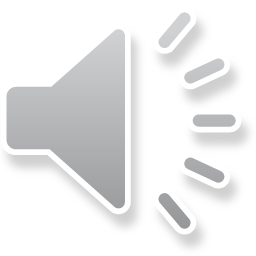 How would it feel?
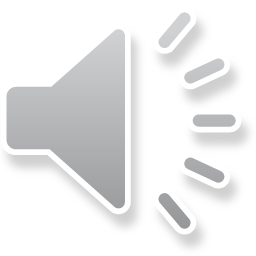 Thinking time
To get to the top, the 10 climbers had to climb up the mountain for weeks and had to camp out and sleep on the mountain at nighttime. 





The climbers would have to scramble up a lot of the mountain, which means they would be using their hands and their feet and ropes to climb up very difficult rocky ground.
What do you think the weather would be like to do this climb in the winter?
Do you think the climb would be easy?
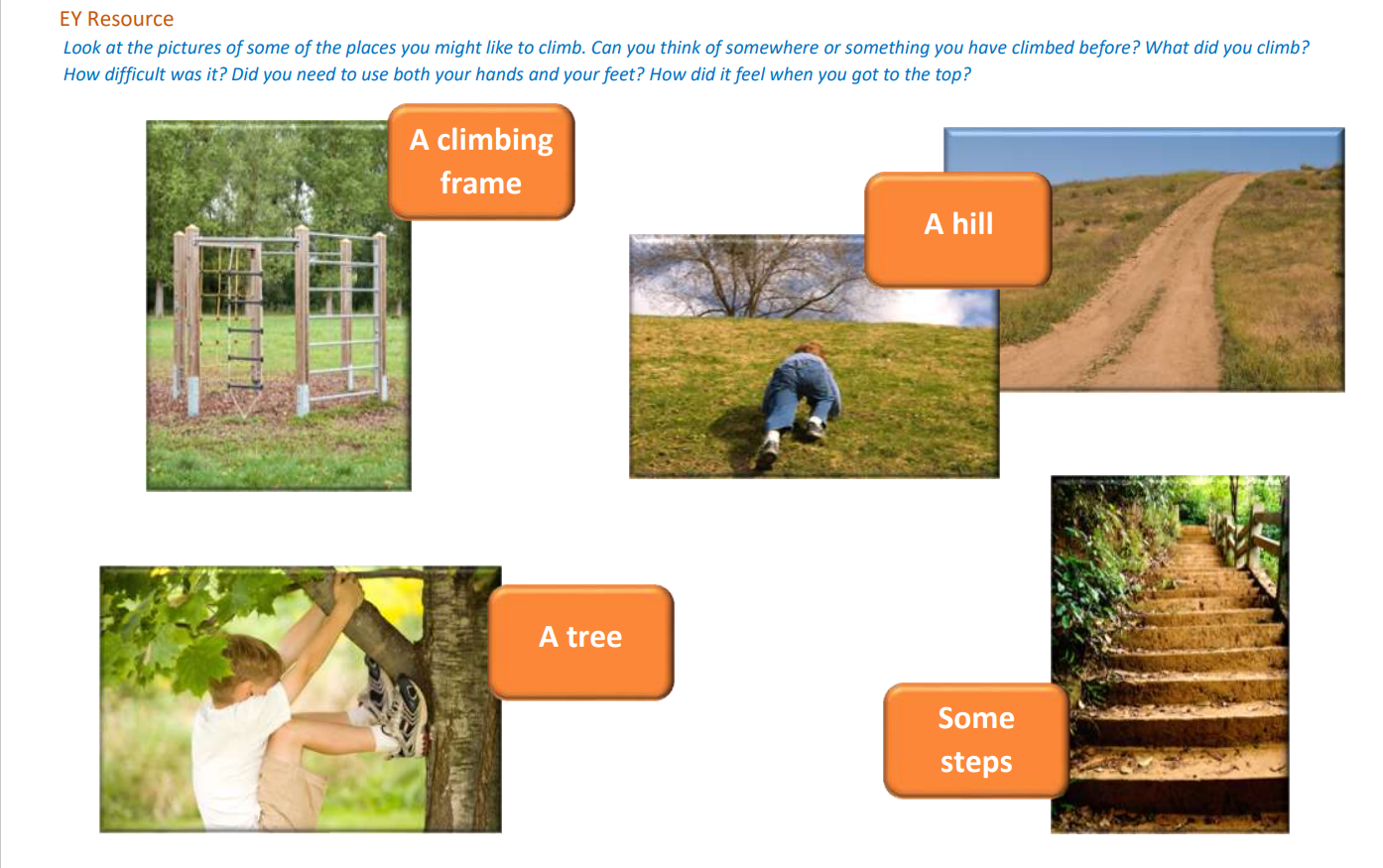 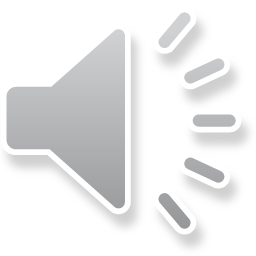 Follow up activity ideas…
Can you choose one of these activities to complete:

Join in to sing and act The Grand Old Duke of York by Little Baby Bum https://www.youtube.com/watch?v=KGvEQTQaTbQ

Can you draw your own mountain and write some words to describe it? 

Can you find all the different number bonds to 10?

Can you explore climbing up different things?